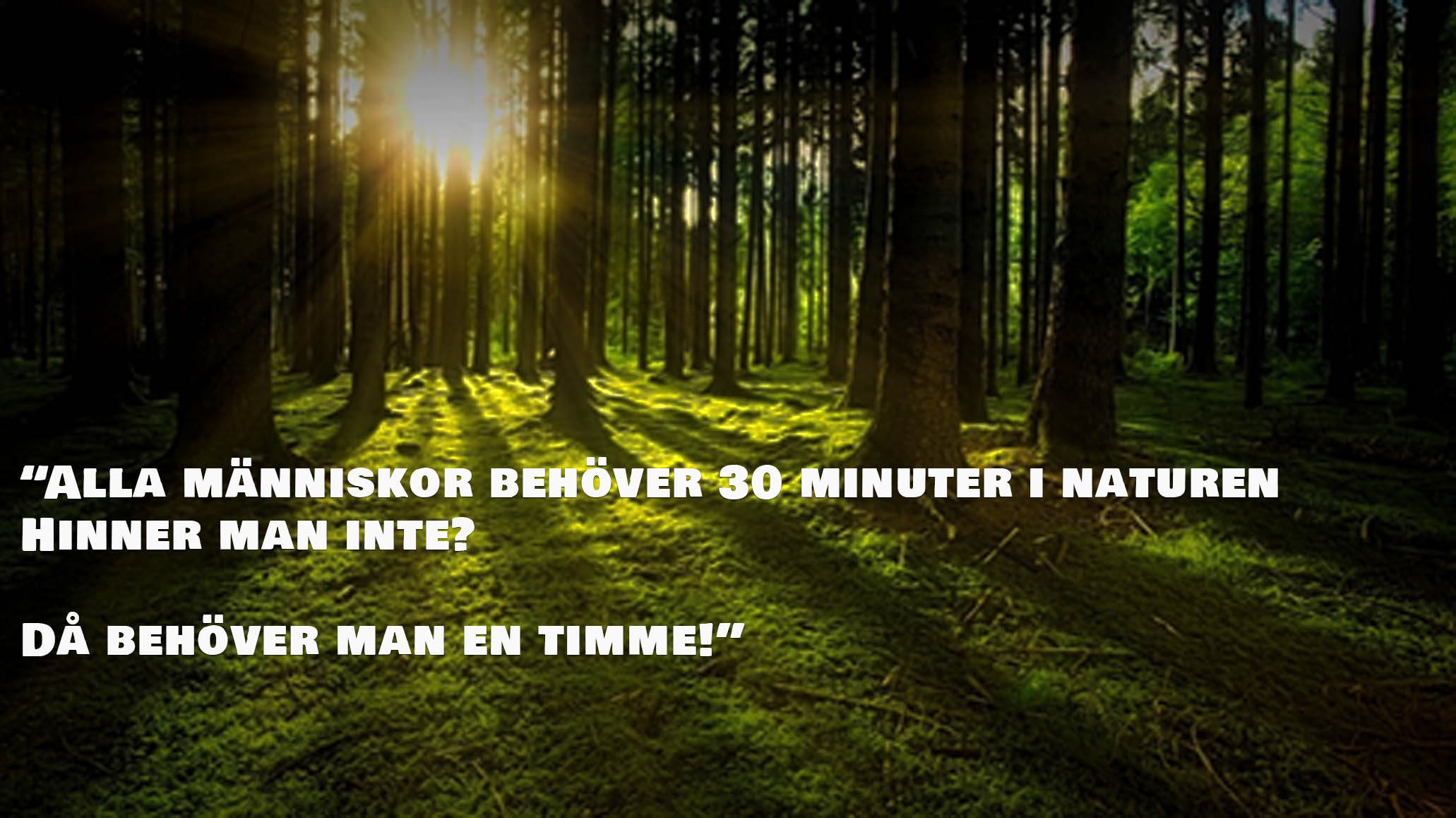 Tillgängliggöra skotertrafiken
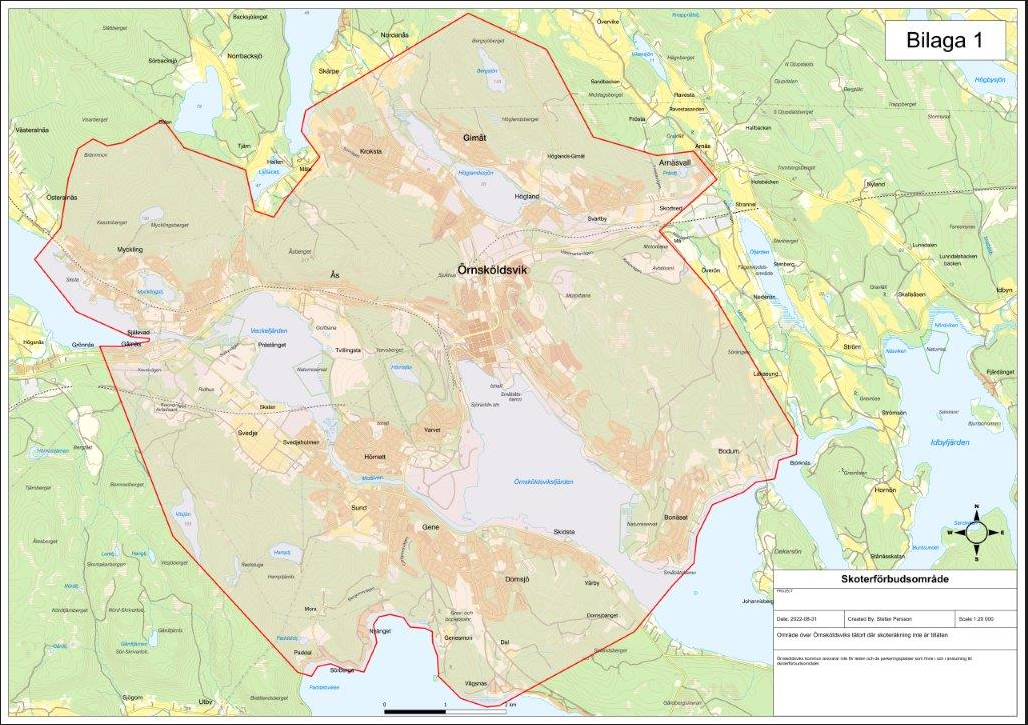 [Speaker Notes: Ca 200 000 kr]
Tätortsnära vandringsled – Fyra Toppar
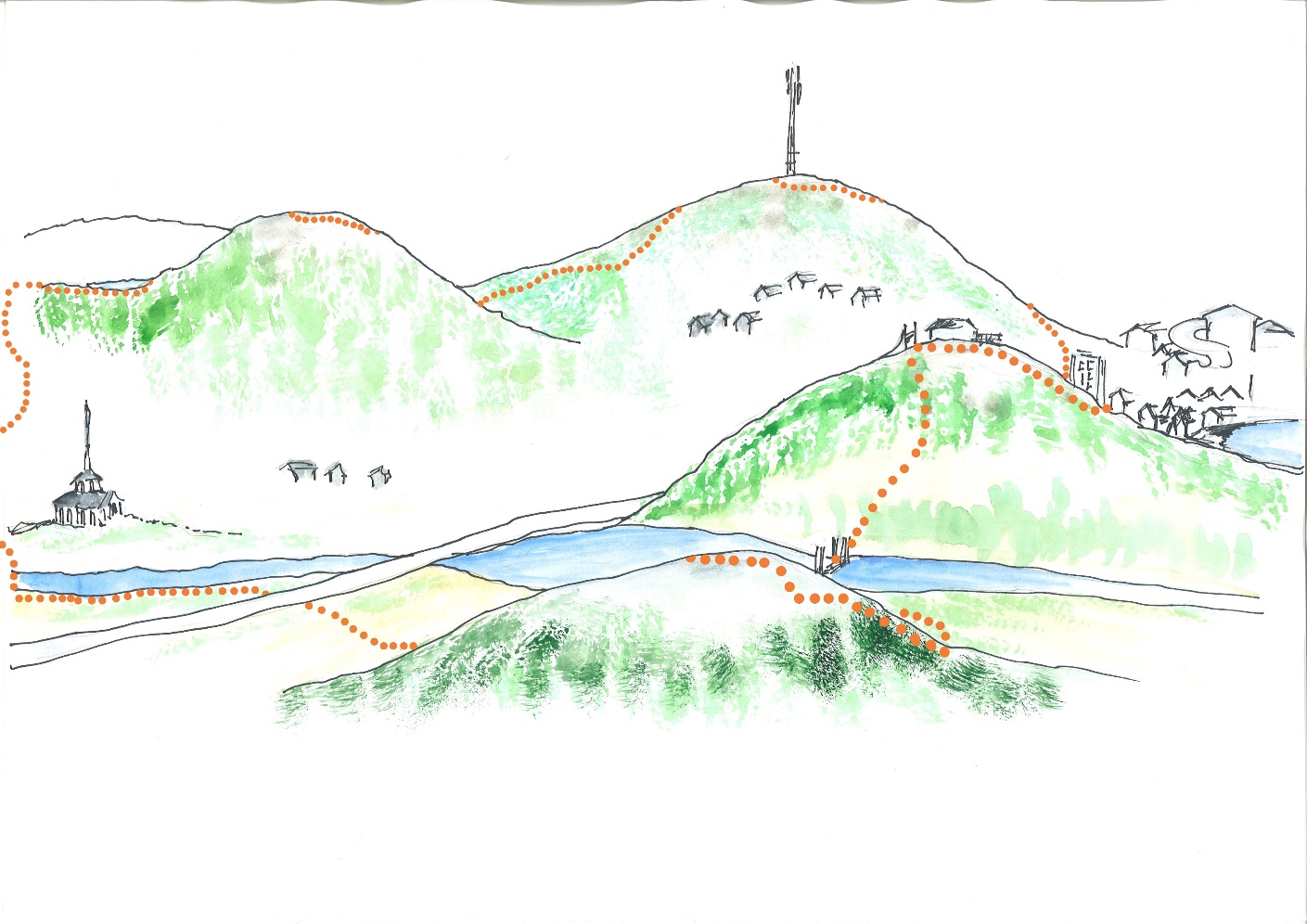 SträckningsförslagVi knyter ihop och iordningställer redan befintliga stigar/leder

Höga Kusten-leden
Se Din bygd-spåret
Älgstråket
Gula Leden
[Speaker Notes: Sträckning
Vi börjar på HK-Leden….

Tälta vid Friluftscentralen eller Kärringberget om man villHandla efter vägen

Inga eldstäder eller bänkbord. Men bänkar…


Namnförslag? 4 toppar]
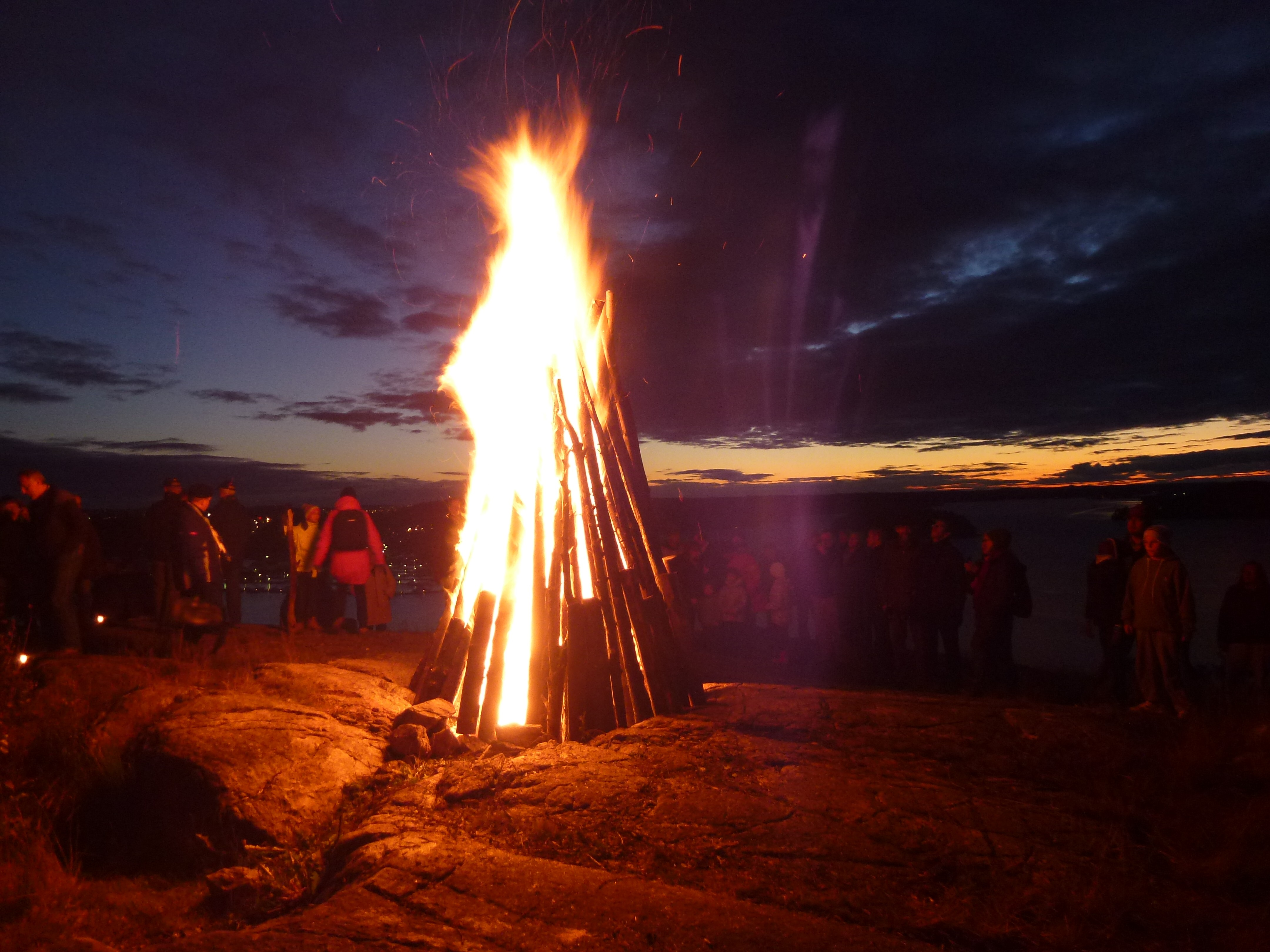 Kunskap- Historiska platser
- Historiska händelser
- Naturfenomen

Hälsa
Vandring
Hjärnvila i naturen
Fysiska övningar

Nöje
Älgen Sjödins skyltar
Roliga lokala historier 
Vårdkas-skyltar
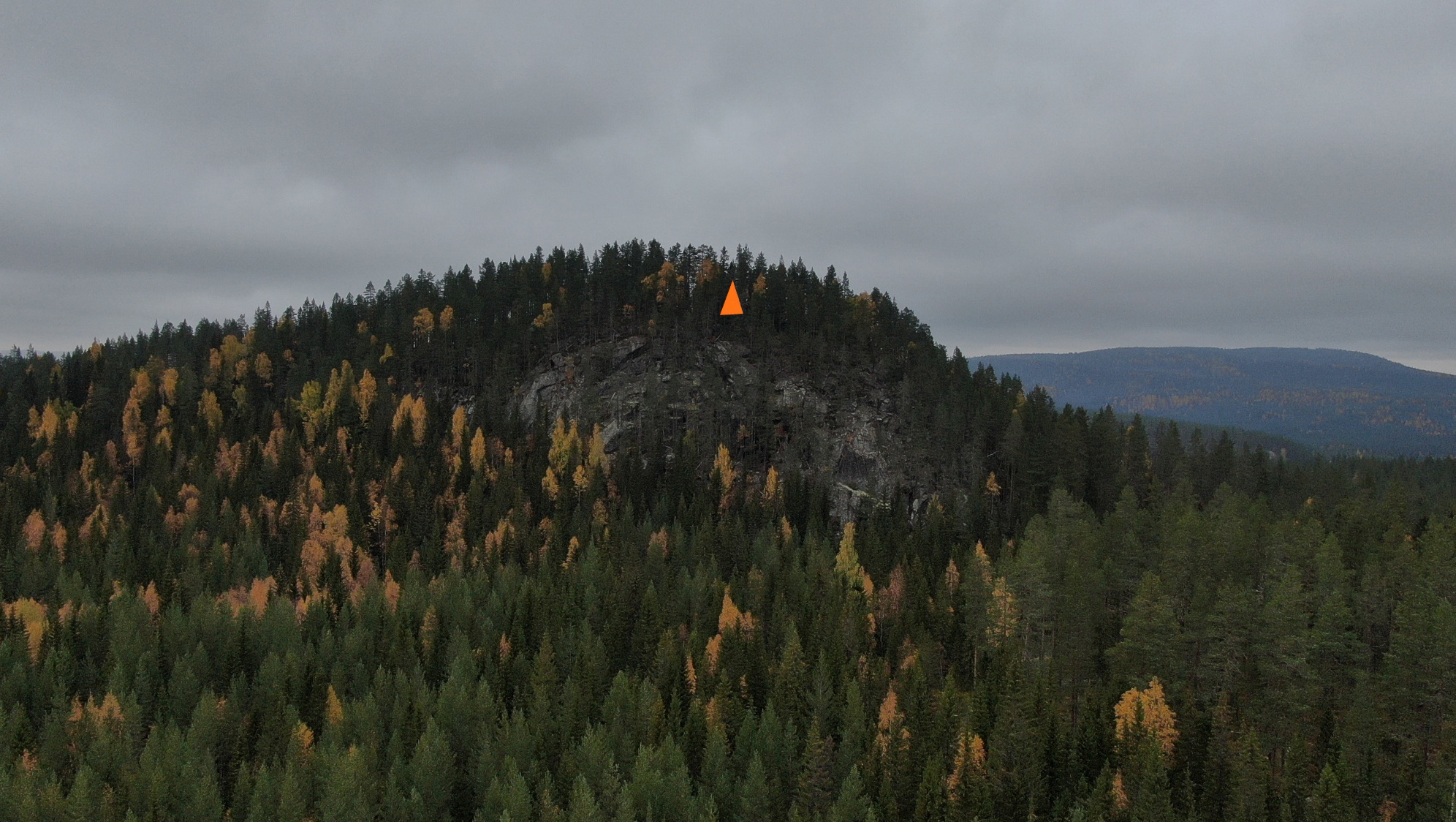 [Speaker Notes: Delat in arbetet i tre rubriker – Kunskap – Hälsa - Nöje

Återupprätta analoga vårdkaseberg

Signalera mellan bergen

Visa ledens sträckning(dit ska jag)

Vi kan enkelt förmedla kunskap på ett betydligt roligare sätt än idag.]
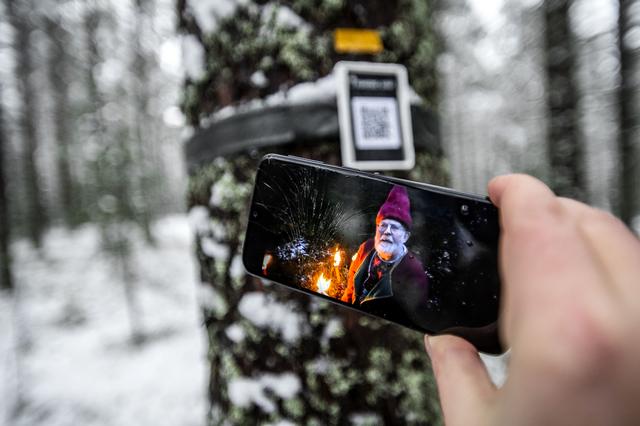 Kunskap- Historiska platser
- Historiska händelser
- Naturfenomen- Byggnader

Hälsa
Vandring
Hjärnvila i naturen
Fysiska övningar

Nöje
Älgen Sjödins skyltar
Roliga lokala historier 
Vårdkas-skyltar
- En vandring bör ge oss så mycket mer
[Speaker Notes: Skanna QR koden och LÄRLjud – Video – Kartor osv. Ej hemsida]